Economics for Leaders
Lesson 6: Incentives, Innovation & 
the Role of Institutions
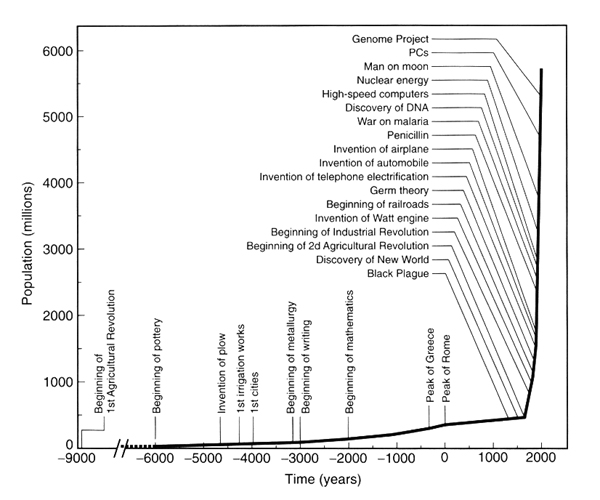 What drives innovation?
~1750
[Speaker Notes: Note that 1750 is beginning of industrial revolution and productivity takes off.]
Economic Reasoning Proposition # 3:
People respond to incentives in predictable ways.
Choices are influenced by incentives, the rewards that encourage and the punishments that discourage actions. When incentives change, behavior changes in predictable ways.
Economic Reasoning Proposition # 4:
Institutions are the “rules of the game” that influence choices. 
Laws, customs, moral principles, superstitions, and cultural values influence people’s choices. These basic institutions controlling behavior set out and establish the incentive structure and the basic design of the economic system.
Mini-Activity: Money for Sale!
In this envelope is a piece of U.S. currency
 $1, $2, $5, $10, $20, $50, or $100

 I will sell to highest bidder at absolute auction

 I keep winner’s cash, winner keeps mine

 Winner opens envelope & reveals contents to us all
Questions for Money Auction Winner
Did you earn a profit?
What motivated you to accept the risk of today’s sale?
Suppose I repeated the sale, hour after hour, putting a $10 bill in the envelope every time
To what would the winning bid tend to gravitate?
Winning bid would approach $10 . . . 
 Driving profit toward zero
Please use the slides before this one in your presentation. 

 
The slides following this one are provided as options.
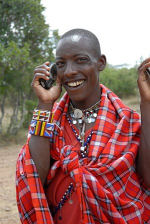 Mobile Planet
Photos taken during various travels, mostly Africa, of mobile phones and their impact on and in the developing world
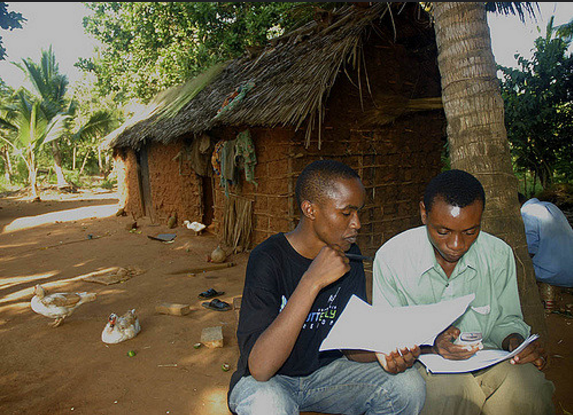 [Speaker Notes: Community cell phones
http://www.kiwanja.net/mobilegallery/]
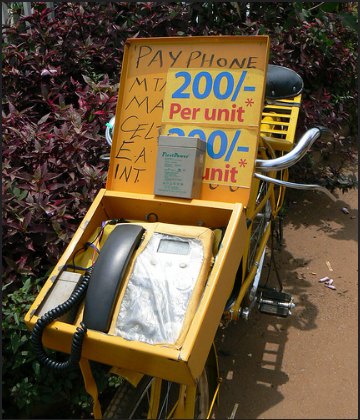 Mobile Planet
Photos taken of mobile phones and their impact on and in the developing world
[Speaker Notes: Community cell phones
http://www.kiwanja.net/mobilegallery/]
Mobile Planet
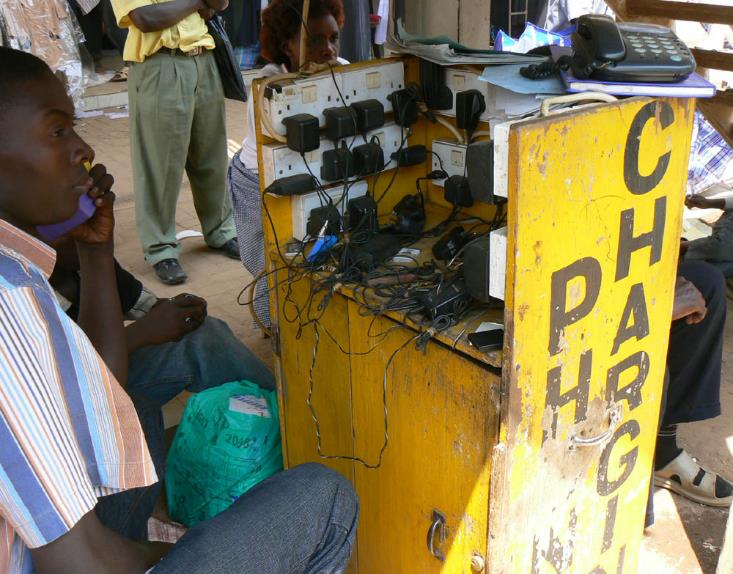 Photos taken of mobile phones and their impact on and in the developing world
Cell Charging Kiosk, Uganda
[Speaker Notes: https://textually.org/textually/archives/cat_mobile_phone_projects_third_world.htm?p=14]
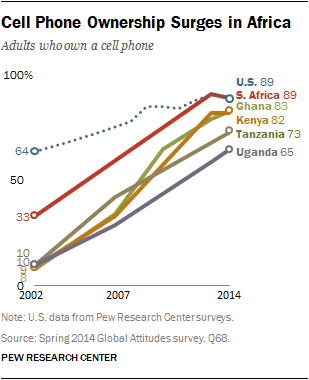 Cell Phones in Africa: Communication Lifeline
In a few short years, the proliferation of mobile phone networks has transformed communications in sub-Saharan Africa. It has also allowed Africans to skip the landline stage of development and jump right to the digital age.
-Pew Research Center, April 2015
[Speaker Notes: http://www.pewglobal.org/2015/04/15/cell-phones-in-africa-communication-lifeline/]
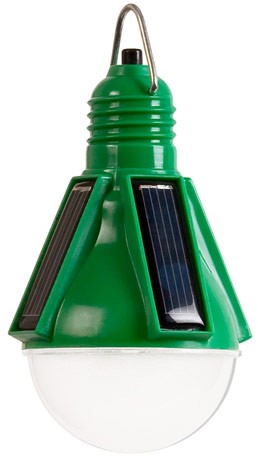 Solar lightbulb to shine on developing world
Here's a bright idea for the planet. A Hong Kong-based company has introduced what it bills as the world's only solar-powered lightbulb with the hope of reaching millions of people with little or no access to electricity.
http://www.engadget.com/2010/06/09/nokero-debuts-rugged-rainproof-n100-solar-light-bulb-for-develo/
Technology & Productivity
http://www.livinghistoryfarm.org/farminginthe50s/machines_plowing.html
[Speaker Notes: Video comparison of horses and various tractors.  Click on Bottom Line button for showing time reductions to plow same size field. Note that this is also linked to ppt for lesson 5  http://www.livinghistoryfarm.org/farminginthe50s/machines_plowing.html

Alternate series of videos:
https://youtu.be/QGj-KkjwXJY (concrete throwing with shovels)
https://youtu.be/EYg-cHe79hI (scaling concrete throwing
https://youtu.be/YwzelMxVkr0 (adding cement truck and buckets)]
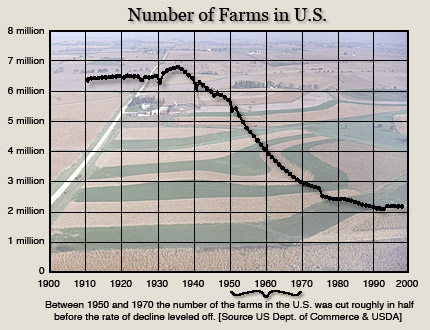 http://www.livinghistoryfarm.org/farminginthe50s/life_11.html
Soviet Social Indicators, 1990
Acute shortages of medical supplies; 
Fewer than one-half of draft age men were fit for military duty; 
Illness kept an average of 4,000,000 workers from their jobs each day (as opposed to 287,000 in the US); 
Infant mortality rates had risen from 22.9 deaths per thousand in 1971 to 33 deaths per thousand in 1989; 
In rural areas, where one-third of Soviets lived, half the hospitals had no sewer connections, and eighty percent had no hot water.
Soviet Line for Shoes
Soviet Line for Oranges
Profit attracts resources
One Key to Innovation
Unless potential innovators (risk-takers)
get to keep the profits . . . 
they won’t be willing to accept the losses

 Result: less risk-taking, less innovation
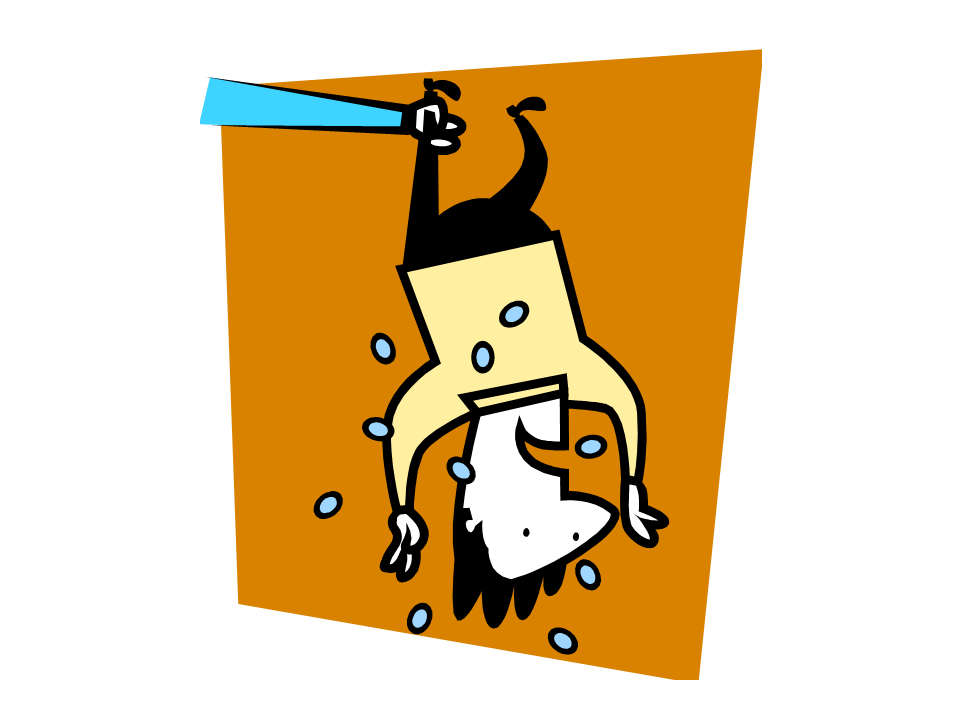 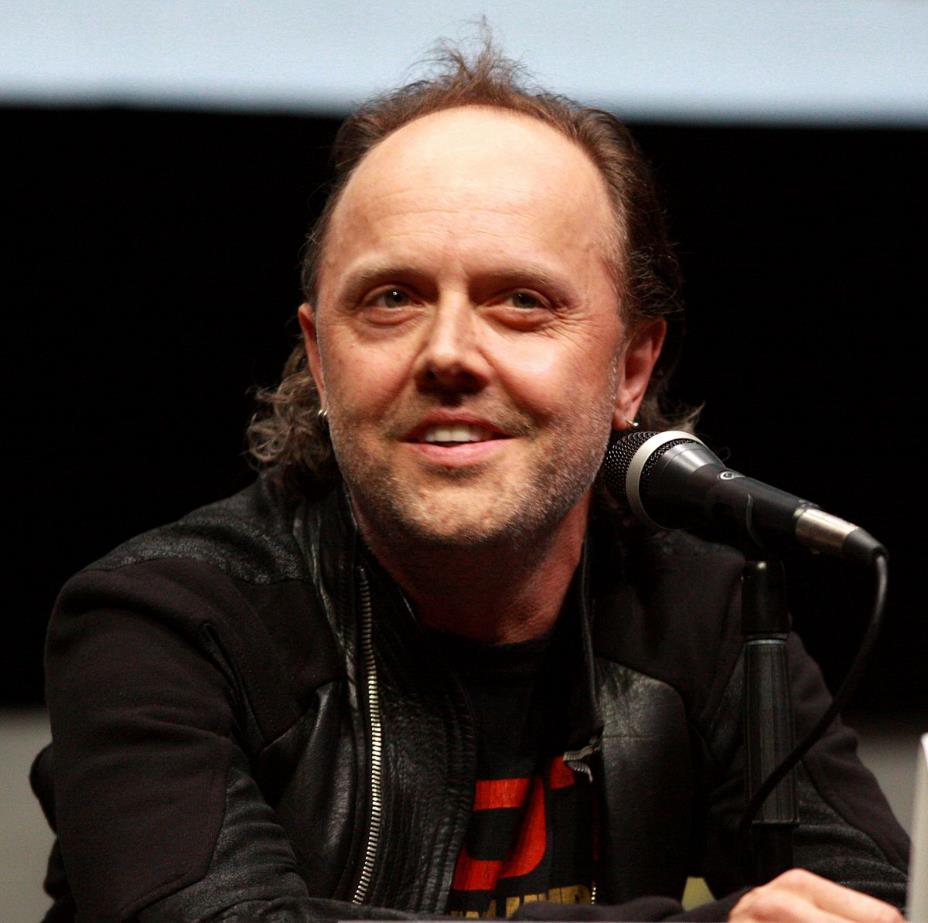 Case Study: Napster
Lars Ulrich, Metalica Drummer, testified on Napster case. 
(9 min video on property rights and incentives.)
VIDEO:  http://www.econedlink.org/interactives/index.php?iid=193&type=educator
[Speaker Notes: Lars Ulrich (Metalica Drummer) testified on Napster case… 9 min video on property rights and incentives.]
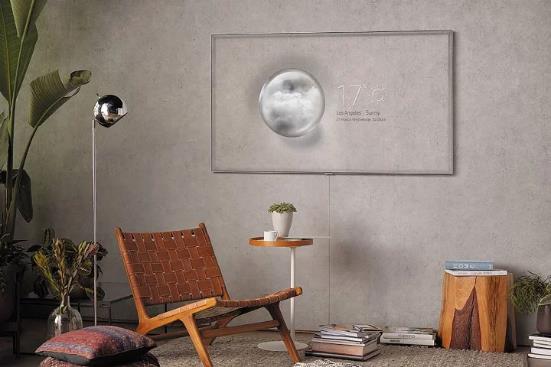 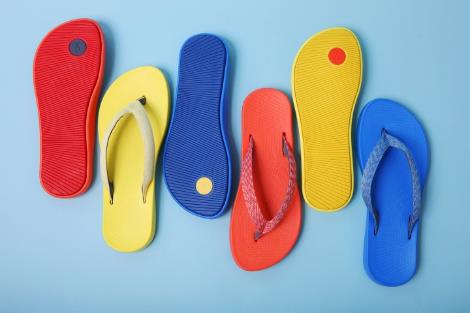 Best inventions of 2018 (From Time’s Top 50 list)
On-demand eyes for the blind
Gravity Jet Suit (Iron Man!)
TV Art – TV That blends into wall 
3-D printed home (builds tiny house in 48 hours)
Allbirds SweetFoam shoes (made from discarded sugarcane)
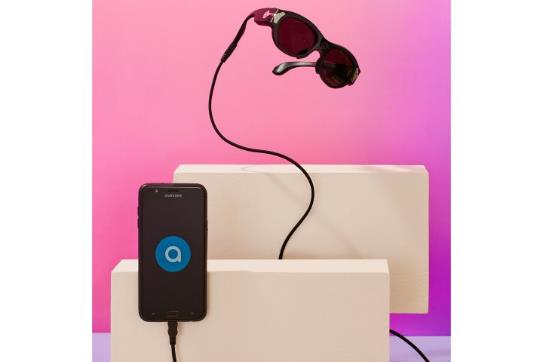 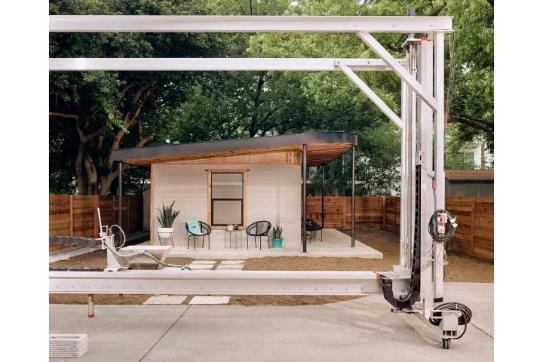 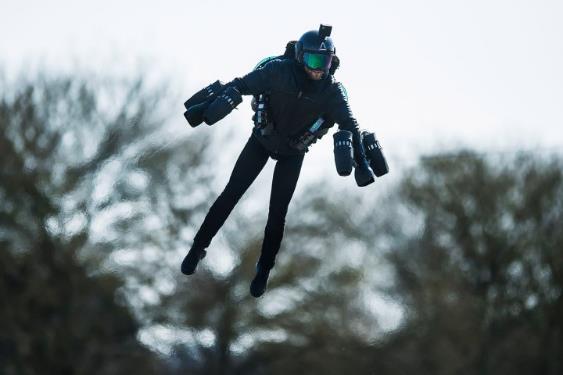 [Speaker Notes: http://time.com/collection/best-inventions-2018/]
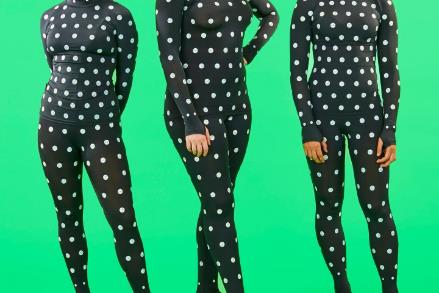 Best inventions of 2018 (From Time’s Top 50 list)
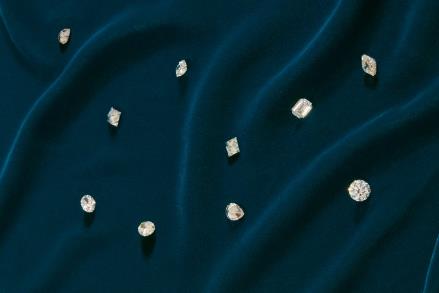 Sustainable Diamonds (lab-grown, forged in plasma)
Custom-fit clothes (body-suit and app creates 3-D scan of body to order affordable custom-fit clothes)
Beyond Sausage (plant-based sustainable protein)
Roofing that fights smog pollution (absorbs pollution to wash away in rain)
VR Training for Surgeons
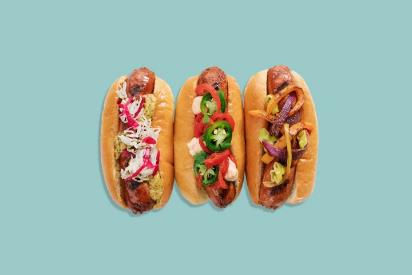 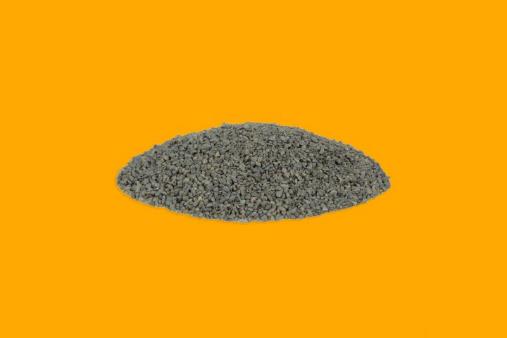 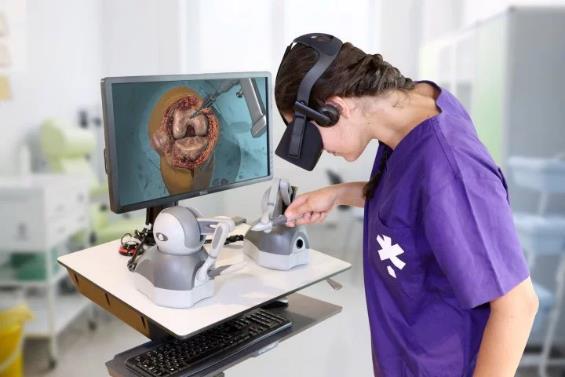 [Speaker Notes: http://time.com/collection/best-inventions-2018/]
What makes a successful invention?
[Speaker Notes: Jimmy Kimmel makes a pitch on Shark Tank.  https://youtu.be/7S6k7tt-d6U]
Interactive: “Adaptation of Technological Innovation – US Households and US Farms”
http://www.livinghistoryfarm.org/farminginthe70s/farminginthe1970s.html
World Map Showing the Ease of Doing Business 2019
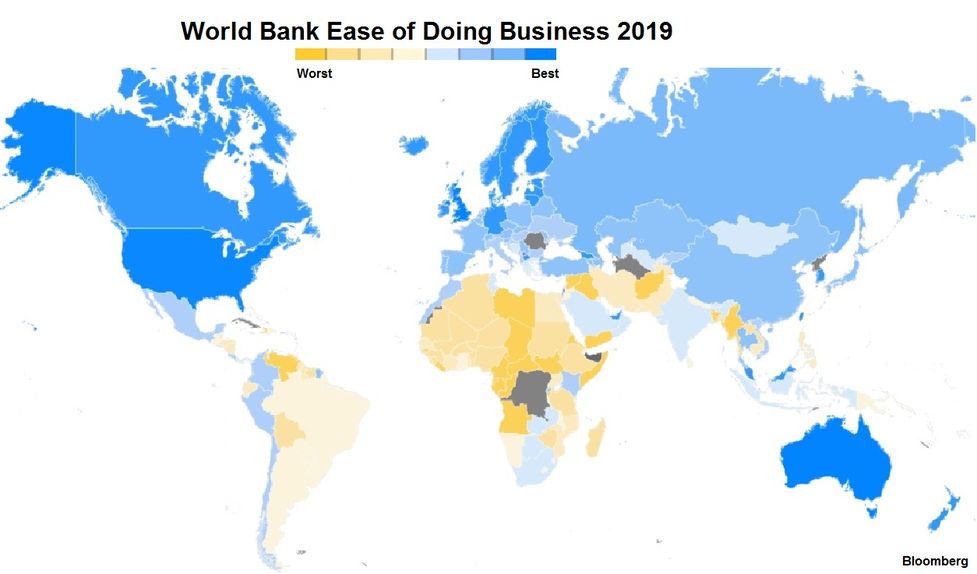 [Speaker Notes: Ease of Doing Business Rankings:  http://www.doingbusiness.org/rankings 
https://knoema.com/atlas/maps/Ease-of-doing-business-index]
The Ease of Doing Business2019 Report
Most Difficult:

Somalia
Eritrea
Venezuela
Yemen
Libya
South Sudan
Central African Republic
Haiti
Chad
Easiest to Do Business:

New Zealand
Singapore
Denmark
Hong Kong SAR, China
Korea, Rep.
Georgia
Norway
United States
United Kingdom
http://www.doingbusiness.org/rankings
[Speaker Notes: http://www.doingbusiness.org/rankings]